The Effect of Patriarchal Culture on Women’s Labor Force Participation
Ishac Diwan and Irina Vartanova
First draft, June 2016


Financial support by ERF is gratefully acknowledged. Support by the UNDP in the context of the preparation of background work for the Arab Human Development report, in the form of access to the Gallup data is also acknowledged.
Regional estimates of female labor force participation rates, (adults 25 and older)
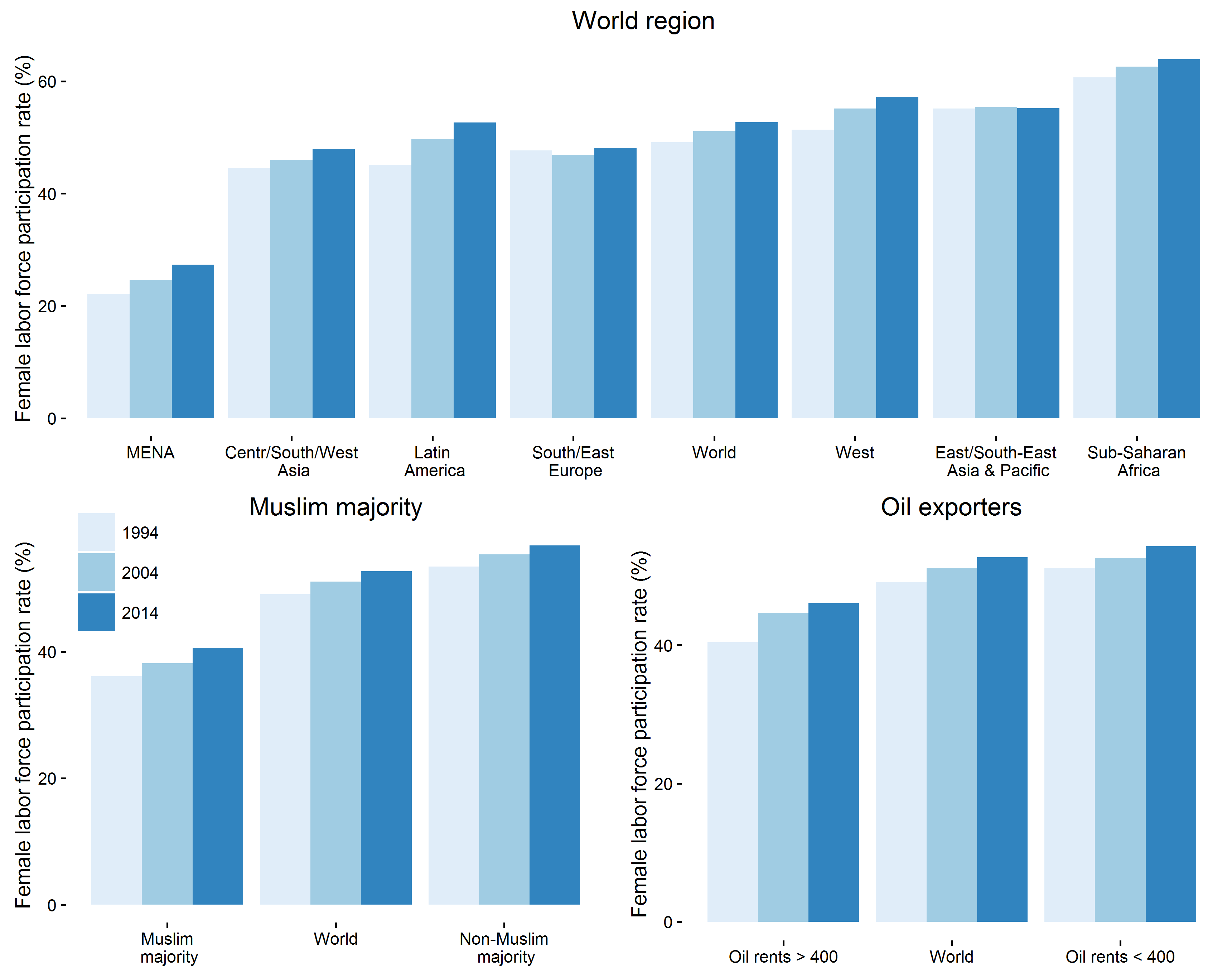 What explains FLFP variations?
Global/country literature:
Small variations through time/large variations through regions
Through time/development: a U curve, high FLFP for poor and rich countries
FLFP Rises with education.
But
What explains regional variation? If it is culture, how to measure it, and how does it play out in terms of country norms, personal variations, within household differences? 
In which ways does education matter? Impact on wages, values, or women bargaining power?
plan
A micro/macro multi-level regression analysis 
Cross-sectional, not time series
We measure patriarchal culture from opinion polls
We use World Value Survey – individual data on LFP and culture for about 80 countries around the world (but no usable data on incomes)

Replicate base model (education, regions)
Patriarchal values
Effect of individual and country patriarchal values on FLFP
Effect of P-values variability
1. FLFP:
Comparing data from ILO, WVS, and Gallup
Large regional variation that cannot be explained by economic considerations
FLFP rises with education regional variation remains, but falls, at higher levels of education
GDP/capita effect
multi-level modeling
Basic relation is between FLFP and education
We are interested in explaining cross country, and within country variation 
Likely presence of heteroscedasticity suggests that we need to “model variance “
Basic model(s)
We use a linear ML probability model
Intercept depends on:
GDP capita and its square
Regional controls
individual characteristics
Education slope 
First as one fixed slope for all countries
Second as “random effect”, where one slope is fitted by country, and MLM then computes an average
Independent variables
FLFP base model (1)Individual characteristics
Results, base FLFP model, WVS (2)regional characteristics
Controlling also random intercept, and for GDPc and its square
“Random effects” education model: widely different effects of education on FLFP in regions
Effect of education on FLFP largest in MENA, lowest in the West
More generally, effect of high education highest when FLFP among uneducated low, but with country variationn
In sum
If culture is to “explain” FLFP, it should have:
The “right” macro correlations across countries – high patriarchy where FLFP “too” low
At the micro within country-level: a differential impact of the uneducated (large) and the educated (small), especially in the Middle East

Moreover, there is a question about the “meaning” of education – is it measuring wages, culture, or women’s bargaining power in the HH?
2. Patriarchal culture
Patriarchal Values (PV) involve a gender division of labor
Definition: average of a 3 variables index (standardized within 0-1 range):
When jobs are scarce, men should have more right to a job than women.
On the whole men make better political leaders than women do.
A university education is more important for a boy than for a girl.
Use ML-model to look at within and across country determinants of PV
Values in regions (WVS)
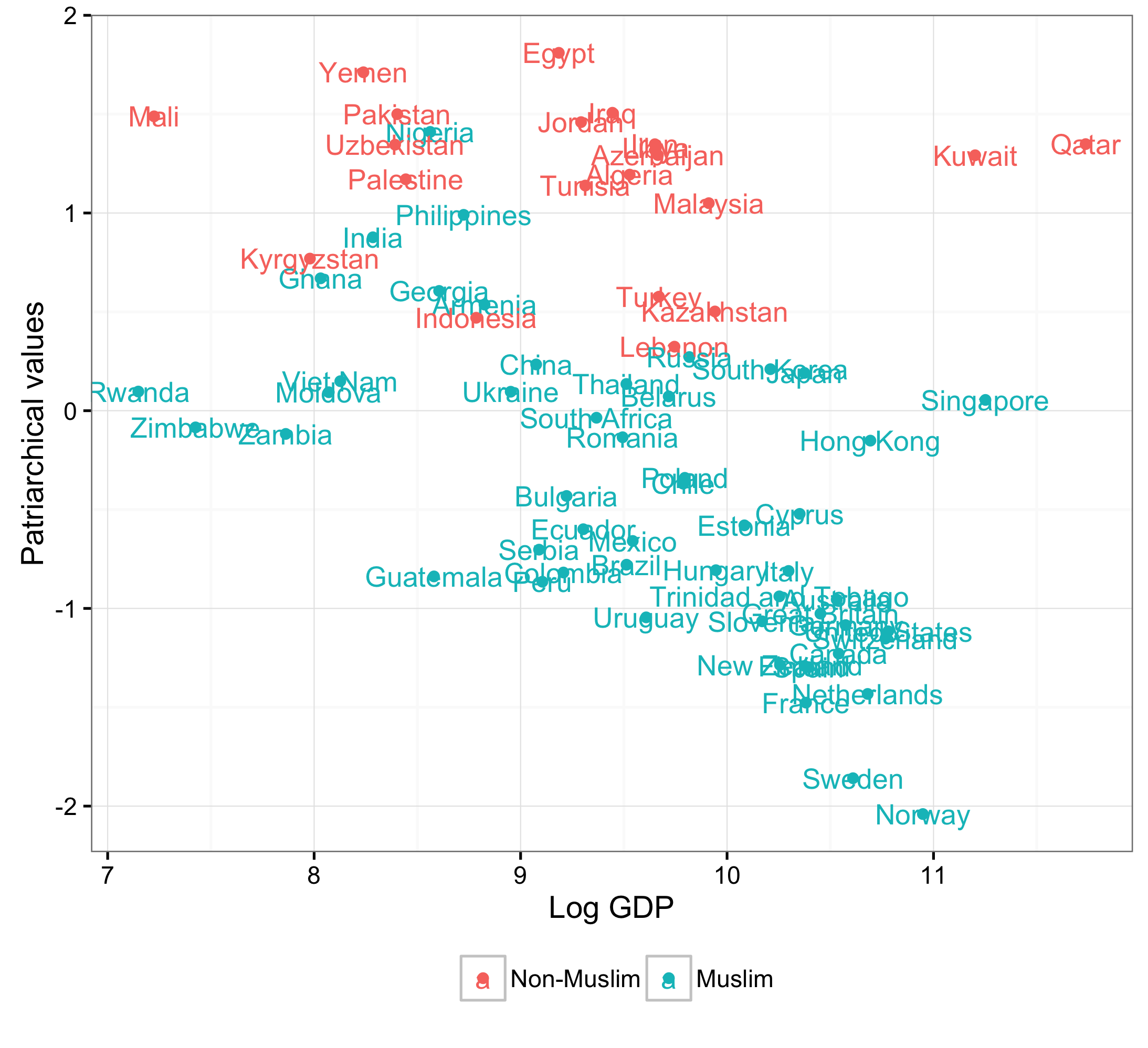 P-Values (1) – individual effects - WVS
Values 2: regional effects – largest PV in MENA and CWS Asia
3. FPLP and culture
FLFP individual characteristics (1)
Regional effects go away (2) wt random education effects
Arab, Muslim, or Oil effect?
Structural effects
FLFP is often said to also depend on supply of jobs, and especially jobs “fit” for women, such as in the public sector, or manufacturing.
We do find a strong positive effect of size of public sector, but not of size of agriculture or manufacturing (but also controlling for GDP).
4. The various effects of educationIs there an additional bargaining effect?
Emancipation: effect of education on values – by controlling for personal values
Wages: economic attraction of work –education as a proxy
Bargaining power: education confers more power when the value gap is large – use education*variance PV
Hypothesis is that education confers more bargaining power when gender gap is larger
Bargaining with whom?
Gender gap: Bargaining wt males (husband? Father?) -> both Middle and High Edu effects, stronger effect for HE
Age gap: Bargaining wt the old (parents?) -> for ME only
Education gap: Bargaining wt the less educated (traditional community?) -> for ME only
Effects of gender, education, and age on P-values
Gender gap (male-female) largest in Mena and SSA
education gap (none vs high edu) largest in LAC and EAP
Age gap most marked in West and EE
PV Age gap (2)
Effects of (country-level) value gaps on FLFP
Main findings
Individual values matter in addition to education, suggesting that education matters both because it raises wages, and its effects on “emancipation”
Country variability in values* education also matters, suggesting that education also increases women’s bargaining  
Thus education policies can have a great influence in beating local “culture” through triple effect of wages, emancipation, and bargaining